Holistic Verification of Bus Health Monitor in Automotive SoC using BHMVC and ParaHunter
Gaurav Kumar Yadav, Abhisek Hota, Prashantkumar Sonavane, Garima Srivastava
Samsung Semiconductor India R & D
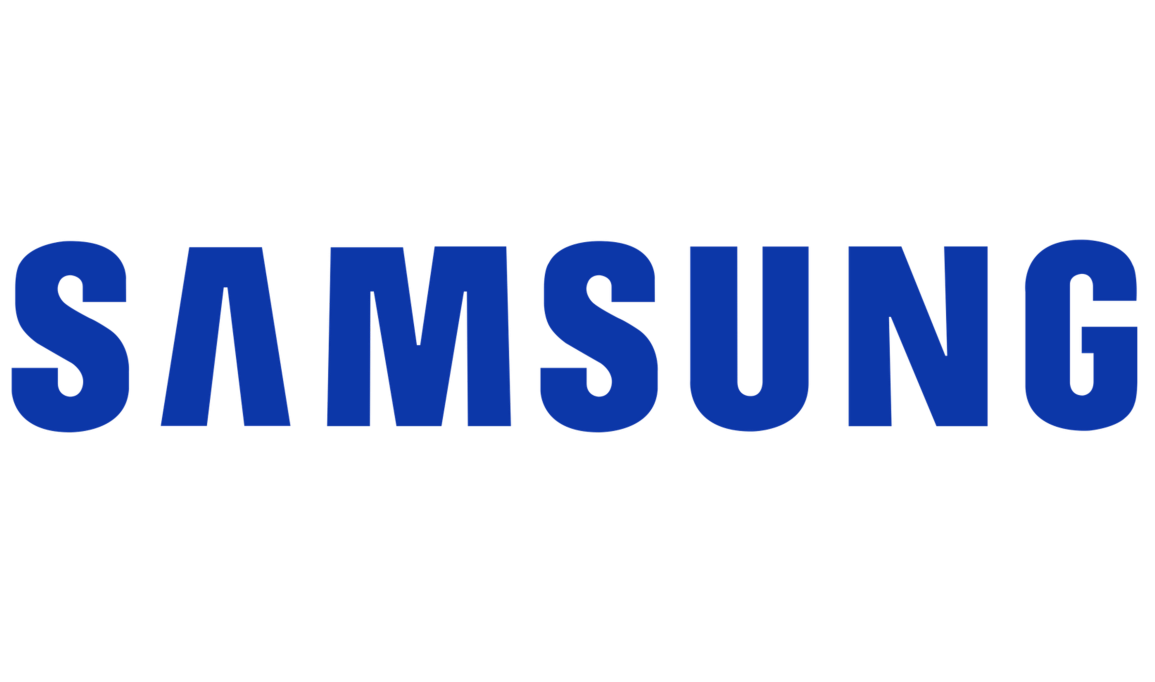 © Accellera Systems Initiative
1
Agenda
Introduction to Bus Health Monitor

BHM Integration in SoC 

Verification Challenges  & Soultions 

Introduction to BHM Verification Component (BHMVC)
BHM Master to AXI Slave configuration
BHM Master to APB/Memory Slave configuration
Supported BHM Master and Slave Configuration

BHM Parameters
ParaHunter

Conclusion
© Accellera Systems Initiative
2
Bus Health Monitor(BHM)
Automotive SoCs require stringent Safety Measures (SM) to detect the faults
Fault occurring at one component can result in failure at another component which is called Dependent Failure
Bus (Interconnect) is backbone of every SoC
Fault in Bus can lead to potential dependent failures can lead to Safety Goal Violation
“Bus Health Monitor” (BHM) IP is introduced to run predefined periodic test patterns to monitor Bus health
BHM is a Parameter and Registers based configurable IP
BHM is capable of detecting 90% > permanent faults in the Bus meeting the Automotive Safety Integrity Level – B (ASIL-B)
© Accellera Systems Initiative
3
BHM Integration in SoC
AXI SLAVE
MASTER
INTERCONNECT
AXI
BHM-AXI 
SLAVE
AXI
BHM-Master
INT1
INT0
INT
INT
APB SLAVE
Safe
APB
BHM-APB
 SLAVE
INT
MEMORY
 SLAVE
AXI
Timeout Error (Write/Read Channel)
Pattern Mismatch (Write / Read Channel)
Pattern Mismatch (Write / Read Channel)
Timeout Error (Write /Read Channel)
Transaction Done
Safety Island’s Fault Aggregator
GIC
© Accellera Systems Initiative
4
Verification Challenges & Solution
Challenges:
  ~15 BHM Masters and ~40 BHM Slaves : Verifying all combinations at SoC
  ~800+ Design Parameters to be reviewed/verified 
 Considerable time for use-case understanding and test case development for each combination. Probable Human-Error?
Solutions:
 A UVM based “Bus Health Monitor Verification Component” (BHMVC) has been developed for SoC DV
 Highly customizable and Plug & Play Verification component
 Randomization to explore the corner cases 
 Stress testing to verify BHM operation along with SoC traffic (use-case)
 Supports BHM’s Test of Diagnostic Verification
 Extensive in-Built functional checkers to verify all the functionality
 Sanity Check support for fast SoC TB bring-up e.g. Integrity Checks
Scriptware named “Parahunter” has been developed  for Exhaustive Parameters check
© Accellera Systems Initiative
5
BHMVC usage in SoC Verification
AXI SLAVE
MASTER
INTERCONNECT
AXI
AXI Slave Parameters and Configuration
Transactions Related 
AXI Sideband signals’ values
Write-Read Data patterns
BHM-AXI 
SLAVE
AXI
BHMVC
Slave Related Master
Parameters and Config.

No. Of Slaves
Each Slave’s Type
Base Addr of Each Slave

Transaction Related Master
Parameters and Configuration
AXI Sideband Signals config.
R/W Data Patterns
Transaction Timeout Values
No. of outstanding Transaction
BHM-Master
INT1
INT0
INT
INT
APB SLAVE
Safe
APB
APB Slave Parameters and Configuration
Transactions Related 
Address alignment
Data patterns are fixed
BHM-APB
 SLAVE
INT
MEMORY
 SLAVE
AXI
Memory Slave Configuration
Transactions Related 
DRAM Address used to W/R fixed Test patterns.
Timeout Error (Write/Read Channel)
Pattern Mismatch (Write / Read Channel)
Pattern Mismatch (Write / Read Channel)
Timeout Error (Write /Read Channel)
Transaction Done
Safety Island’s Fault Aggregator
GIC
© Accellera Systems Initiative
6
BHM Verification Component(BHMVC)
2023/06/22
[Speaker Notes: BHMVC Plugged-in during initial design integration phase: PnP
Support provided to check output interrupt integrity from all over the blocks to Fault Aggregator and GIC : Fault/Int Check
It helped in making SOC environment up quickly for BHM verification : Quick Bringup
User friendly sequences which user can customize as per vector requirements: User Friendly
Target Master and slave combinations selection Choice of start and end addresses for memory slaves: Addr Selection
Target types selection for 1 to many and many to 1 scenarios : M-S combinations
Based on user selection configuration of master and slave will be done by BHMVC: Auto M-S Config
Pre-defined data patterns will be transmitted from master to slave ensuring bus health
Continuous Parallel monitoring of faults/Interrupts using extensive checkers: continuous checkers
In case any mismatch or timeout error occurs fault will be reported to fault aggregator
In case no fault/error occurs transaction done will be routed to GIC once asserted]
BHM Master to AXI Slave
2023/06/22
[Speaker Notes: After BOOT first BHM AXI slave is configured 
AXI sideband signal and data register is programmed what master is going to send
Slave is initialized by configuring control register which will keep slave ready to receive data from Master
Then BHM master register is configured with AXI slave address
Along with timer register and slave type (AXI) are also programmed
Once Master is initialized it will send predefined data pattern to slave and do write and read operation
During operation, timeout and data mismatch error registers are also checked at both master and slave end which will assert INT0/INT
INT0 and INT will be processed to FA for any BUS failure from both master and slave respectively 
INT1 will be sent to GIC once all data operation is completed]
BHM Master to APB/Memory Slave
* For Memory Slaves Done and Error Status are not applicable
[Speaker Notes: After BOOT first BHM AXI slave is configured 
AXI sideband signal and data register is programmed what master is going to send
Slave is initialized by configuring control register which will keep slave ready to receive data from Master
Then BHM master register is configured with AXI slave address
Along with timer register and slave type (AXI) are also programmed
Once Master is initialized it will send predefined data pattern to slave and do write and read operation
During operation, timeout and data mismatch error registers are also checked at both master and slave end which will assert INT0/INT
INT0 and INT will be processed to FA for any BUS failure from both master and slave respectively 
INT1 will be sent to GIC once all data operation is completed]
Supported BHM Master -Slave Configurations
© Accellera Systems Initiative
10
BHM Parameters
40~50 Instances
Area Impact
~800 Parameters
© Accellera Systems Initiative
11
ParaHunter
JSON file
Magilleum   Script
IP-XACT
BHM has multiple Parameters to support various configurations
Depending upon the parameters sub-blocks/registers within BHM will be instantiated
Any wrong parameter can cause malfunction or unwanted RTL additions 
A Script-Ware named “ParaHunter” has been developed to verify the BHM IPs parameters against the Specification
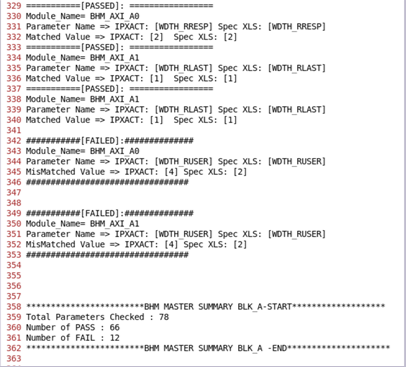 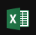 SPEC XLS
JSON file
Perl Script-Ware
JSON file != SPEC XLS =>  Error
JSON file == SPEC XLS => Pass
OR
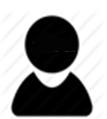 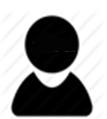 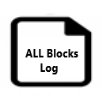 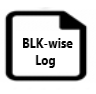 © Accellera Systems Initiative
12
[Speaker Notes: Though the correct functionality is verified by BHMVC, any wrong parameter value especially higher parameter values (e.g. NO_OF_SLAVES_SUPPORTED is 5 instead of 4) causing additional logic instantiation within BHM won’t be detected by BHMVC
Hence a]
Conclusion
Major outcomes from BHMVC and ParaHunter :
More than 300 tests added to verify all BHM combinations using this plug and play solution, with TAT of 2-3 weeks instead of 4 man-months
Parameters (~800) verification reduced from 2 man-weeks to 5-10 minutes
 ~500 µm2 area saved due to wrong sub-module instances
BHMVC generated test cases are actively used for Fault Campaigns to meet ASIL-B targets

Design Architecture Impact and Critical bug findings :
Architectural Impact:- 
Bus latency: Timeout counter width increased for masters to cover worst case
Power :Clock Gating support added to request clock for all masters
Higher Throughput: Interconnects outstanding transaction handling capacity increased
Slave address alignment bug fixed for all masters (>10 Blocks) 
Default value for periodic transaction interval updated for all masters (>10 Blocks)
2023/06/22
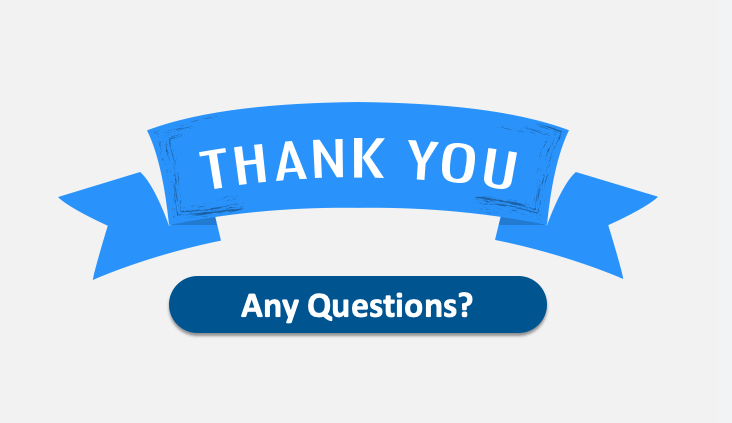 © Accellera Systems Initiative
14